Lecture 13 – Quantum computers, Shor’s algorithm, post-quantum cryptography
TEK4500
22.11.2023 
Håkon Jacobsen
hakon.jacobsen@its.uio.no
Elements of (quantum) computing
Three elements of all computations: data, operations, results



Quantum computation
Data = qubit
Operation = quantum gate
Results = measurements
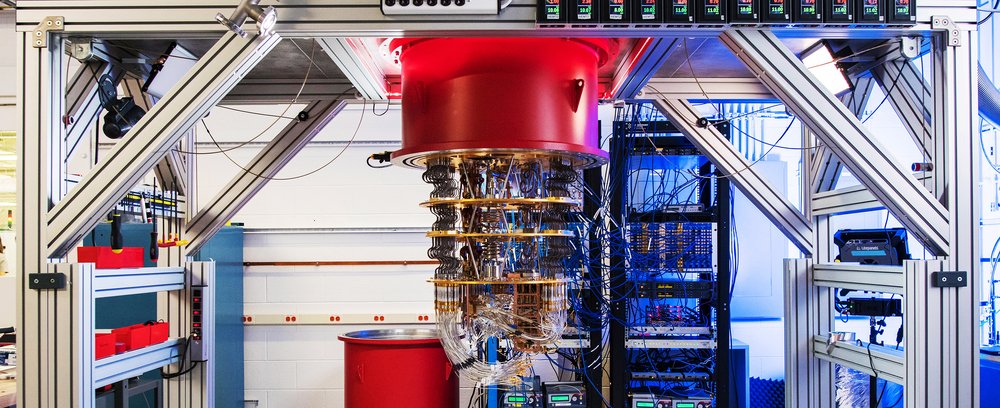 2
Qubits
3
Multiple qubits
4
Quantum computation – quantum gates
Classic bits are transformed using logical gates





Qubits are transformed using quantum gates
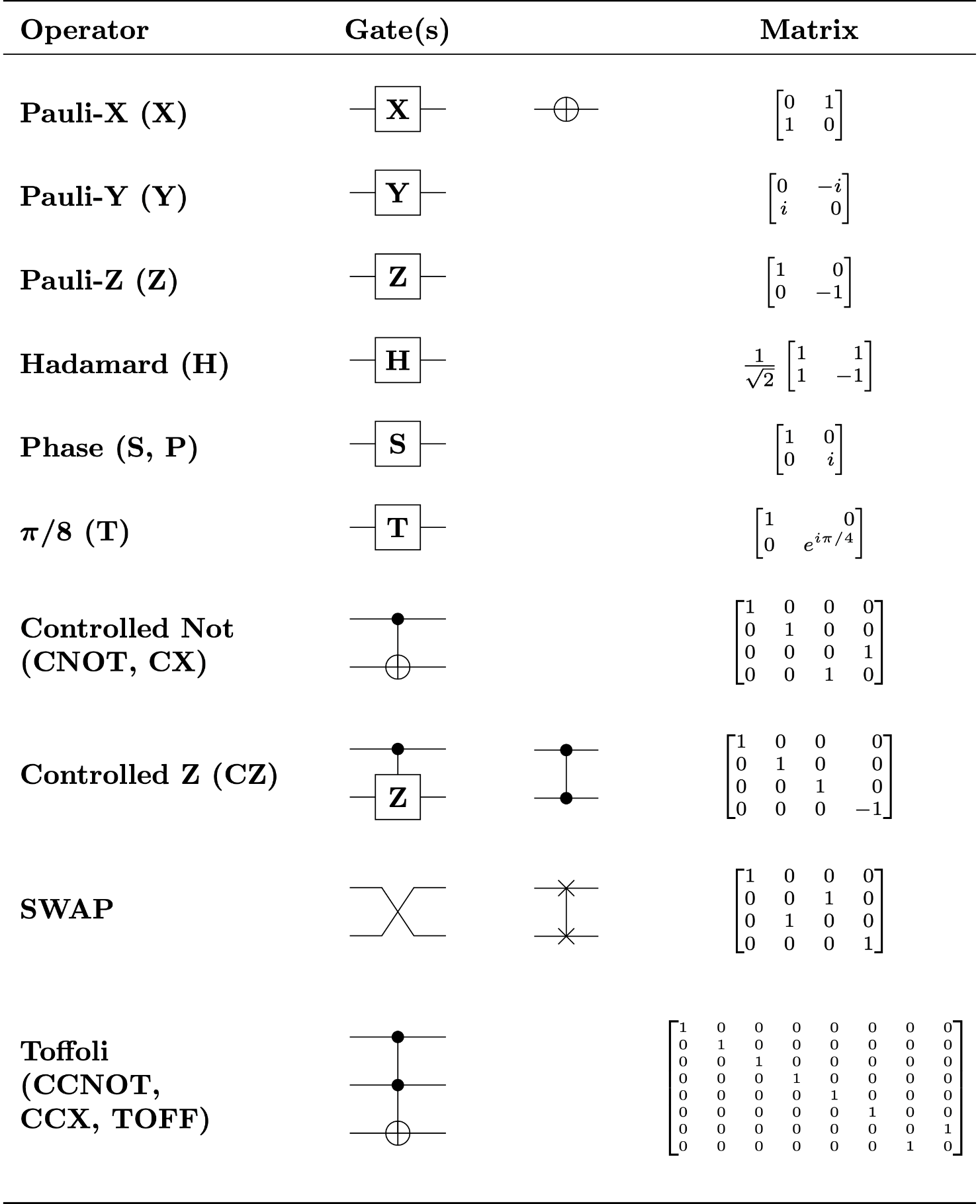 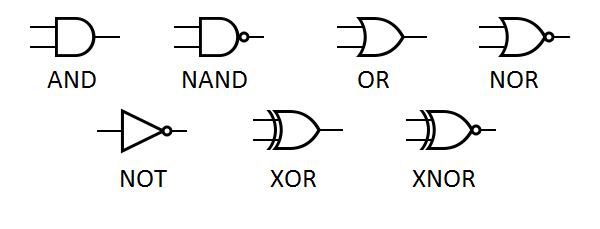 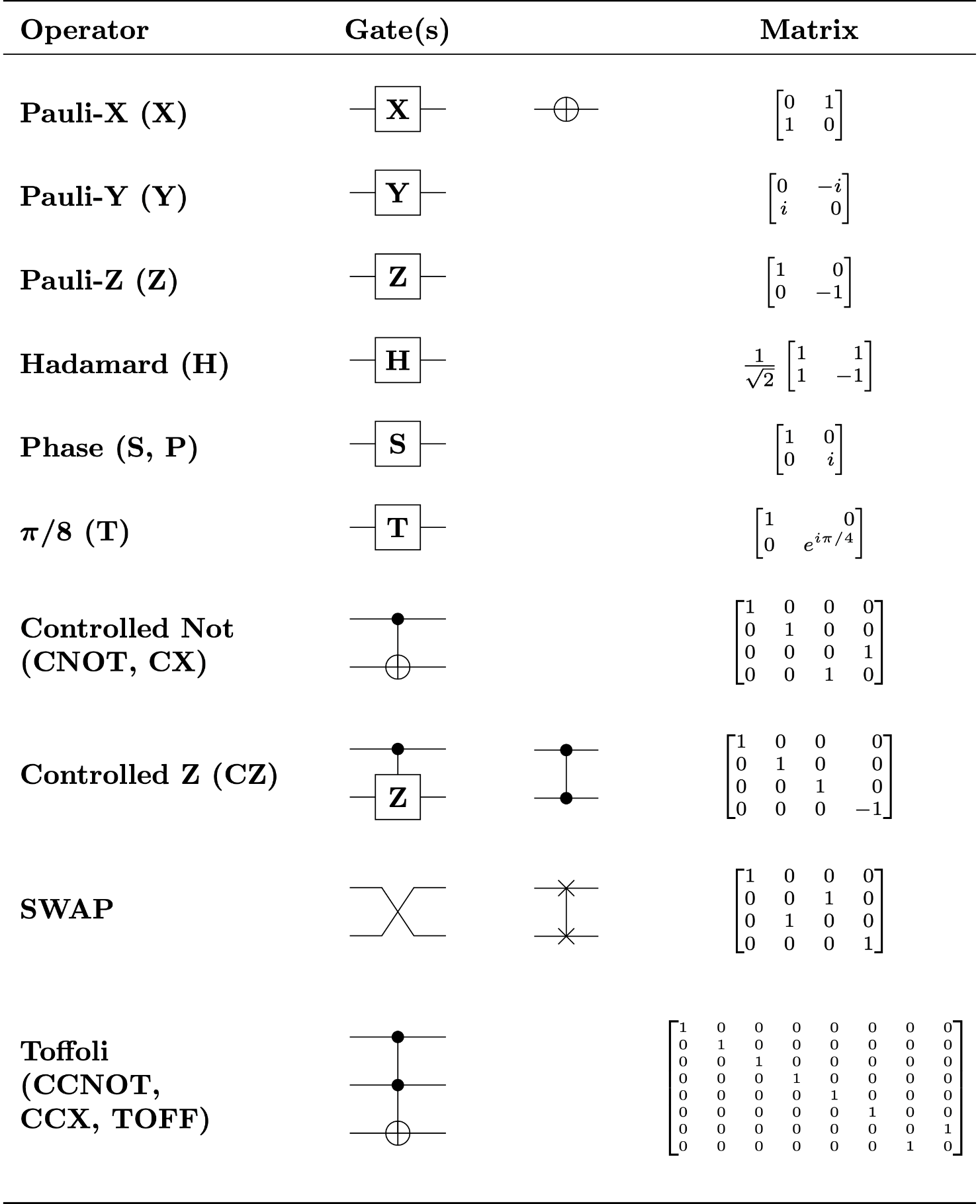 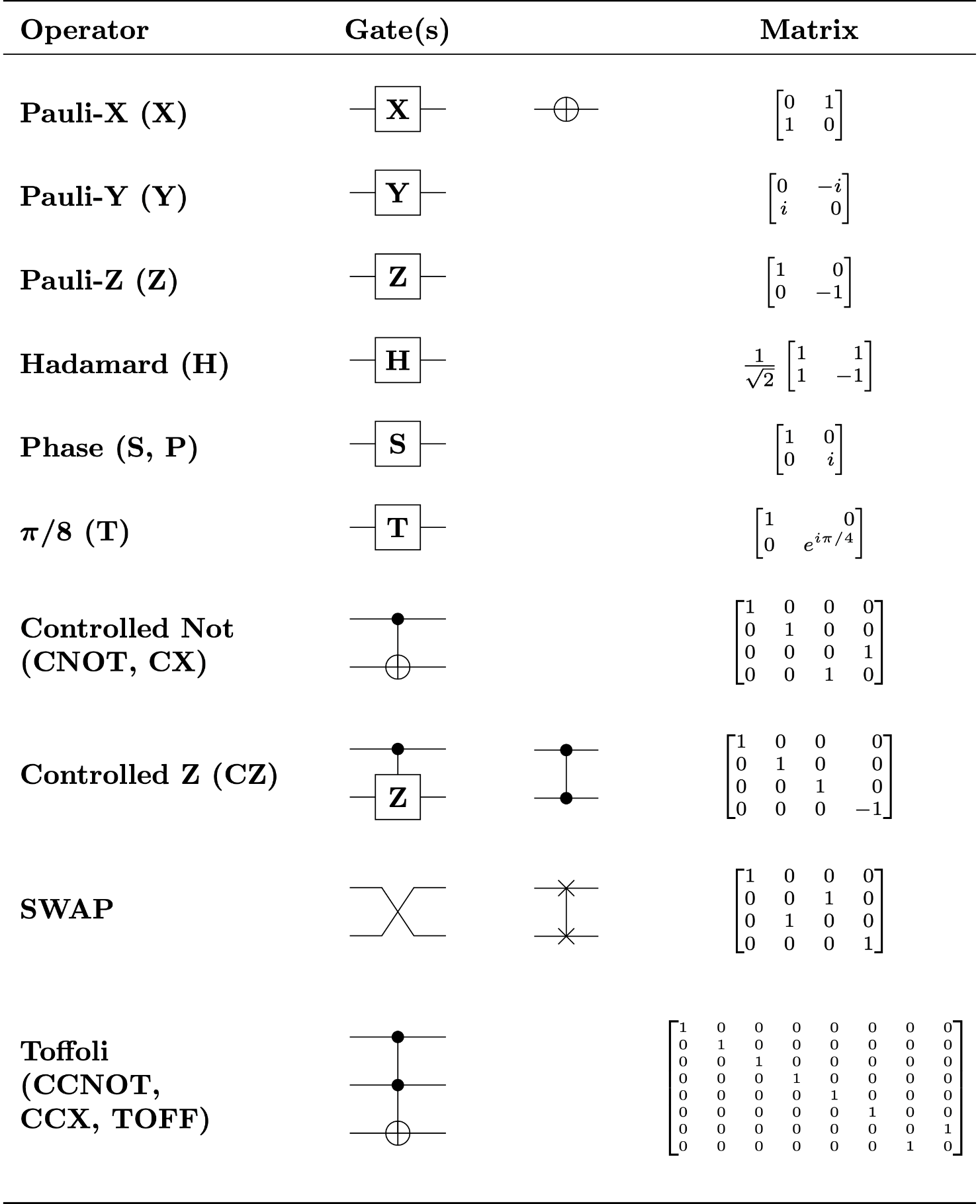 5
(Quantum) NOT-gate (or X gate)
6
The Hadamard gate
The Hadamard gate allows us to create random bits!
7
Controlled-NOT gate (CNOT)
CNOT
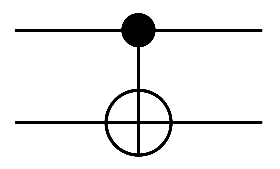 8
Many other gates…
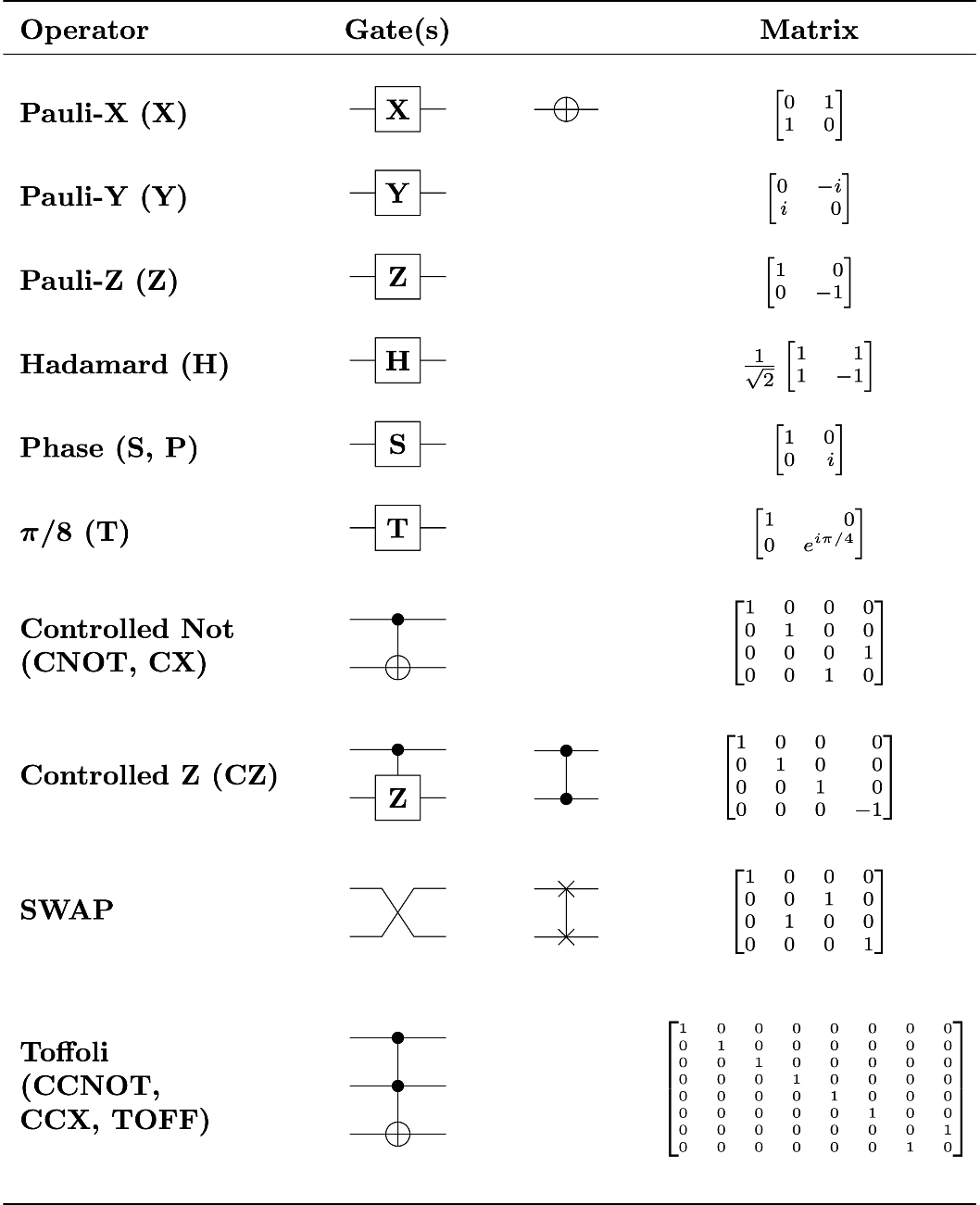 Universal for classical logic!
9
Quantum gates
Turns out that all quantum gates can be described by matrices
In fact, very special matrices: unitary matrices 
… and only unitary matrices!  (fact of nature)

Quantum operations are linear and can be combined
10
Quantum computer
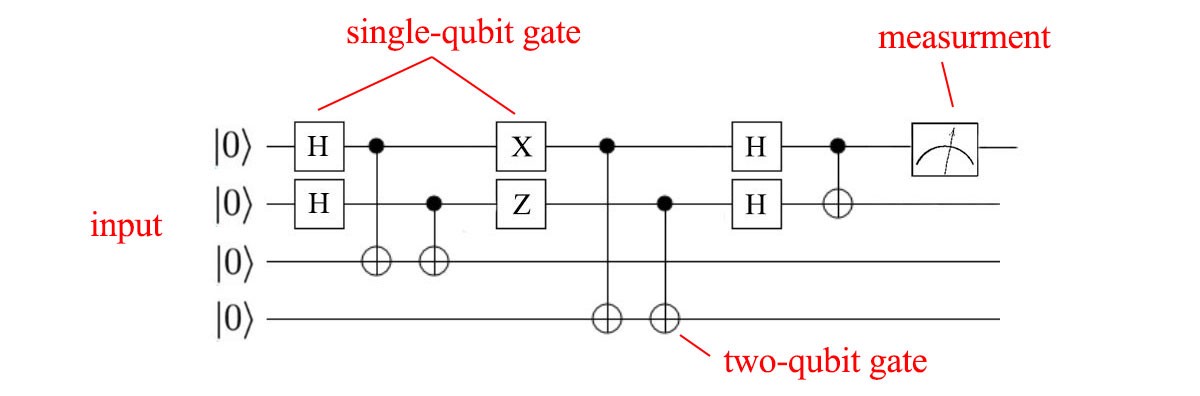 11
What makes quantum computation special?
Warning: a quantum computer does not simply "try out all solutions in parallel"

The magic comes from allowing complex amplitudes(or even just negative reals)


Quantum interference: can carefully choreograph computations so wrong answers "cancel out" their amplitudes,while correct answers "combine"





increases probability of measuring correct result 
only a few special problems allow this choreography
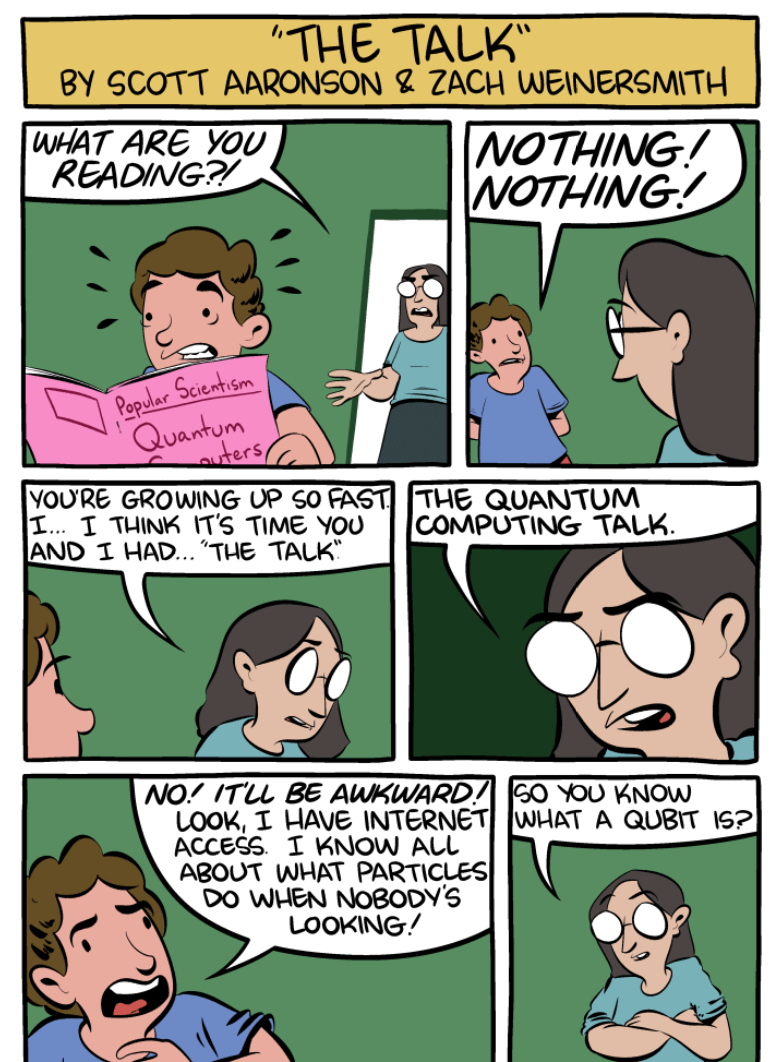 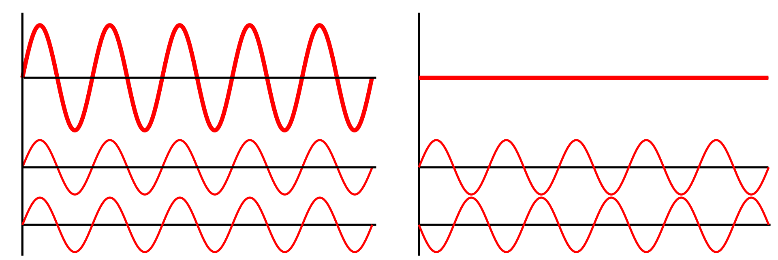 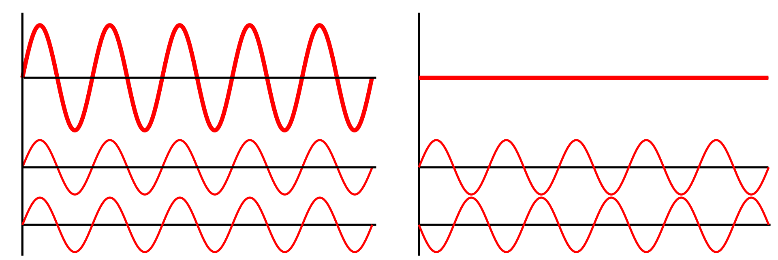 https://www.smbc-comics.com/comic/the-talk-3
12
Example (interference)
13
Shor's algorithm
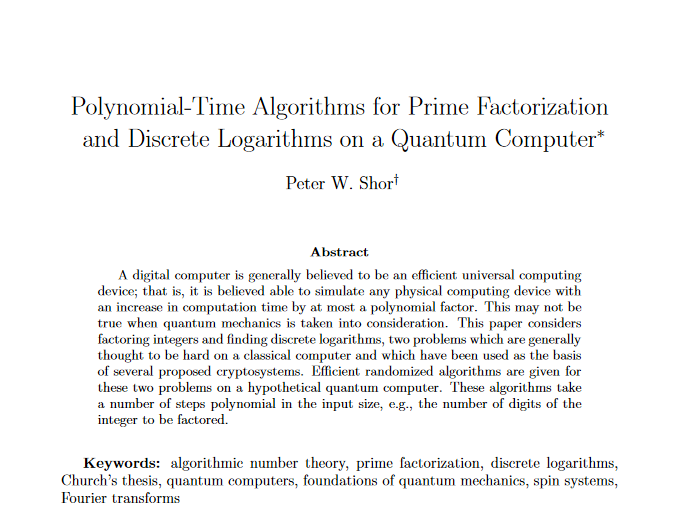 1994
14
First: something completely different
sequences are periodic
15
Factoring to order-finding
QED
16
Shor's algorithm
Where the quantum magic happens!
17
Shor’s algorithm
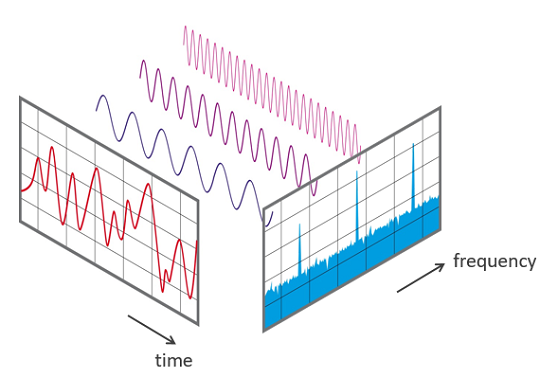 Fourier transform
18
[Speaker Notes: How to find period classically?
Brute-force: takes 2^n time
Create random a^r, a^r' and look for collisions: time 2^n/2]
Fourier transform
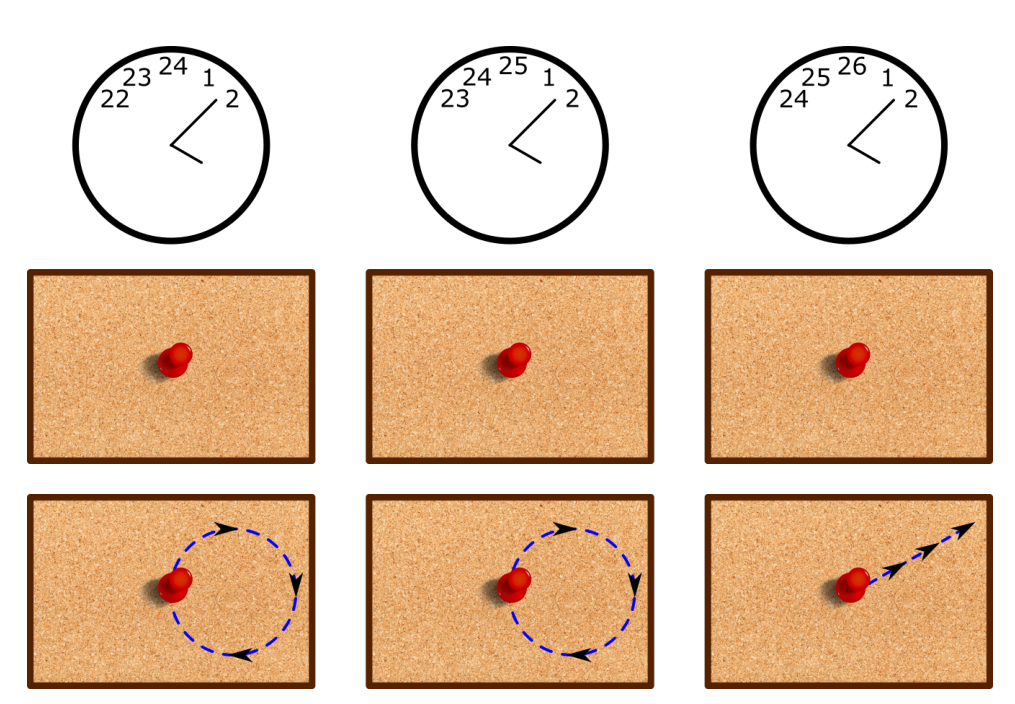 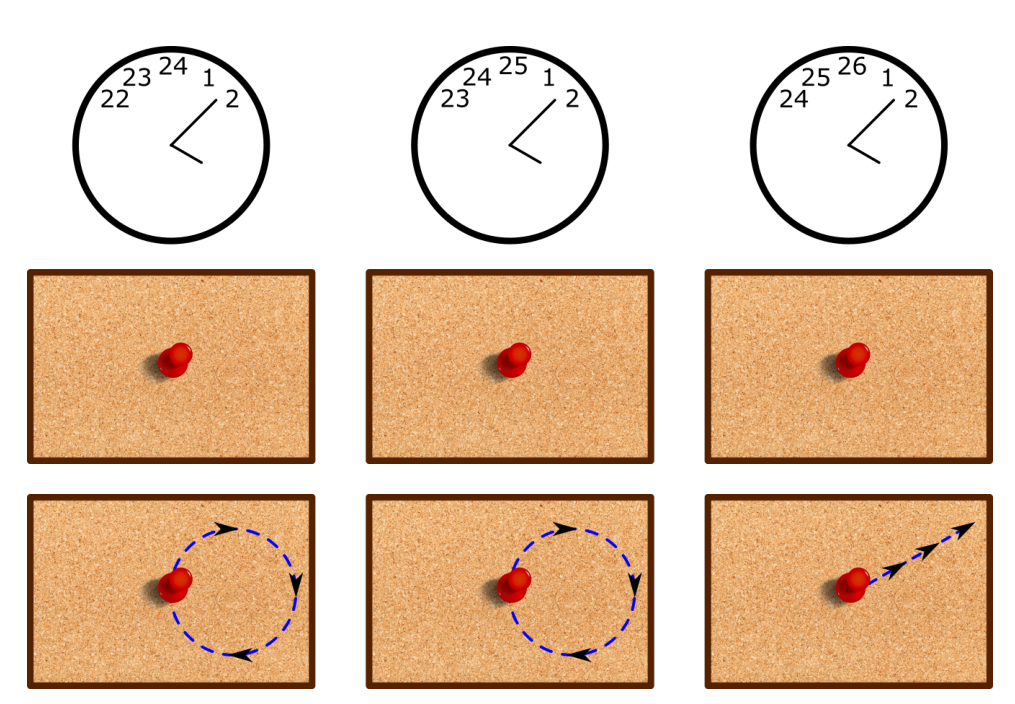 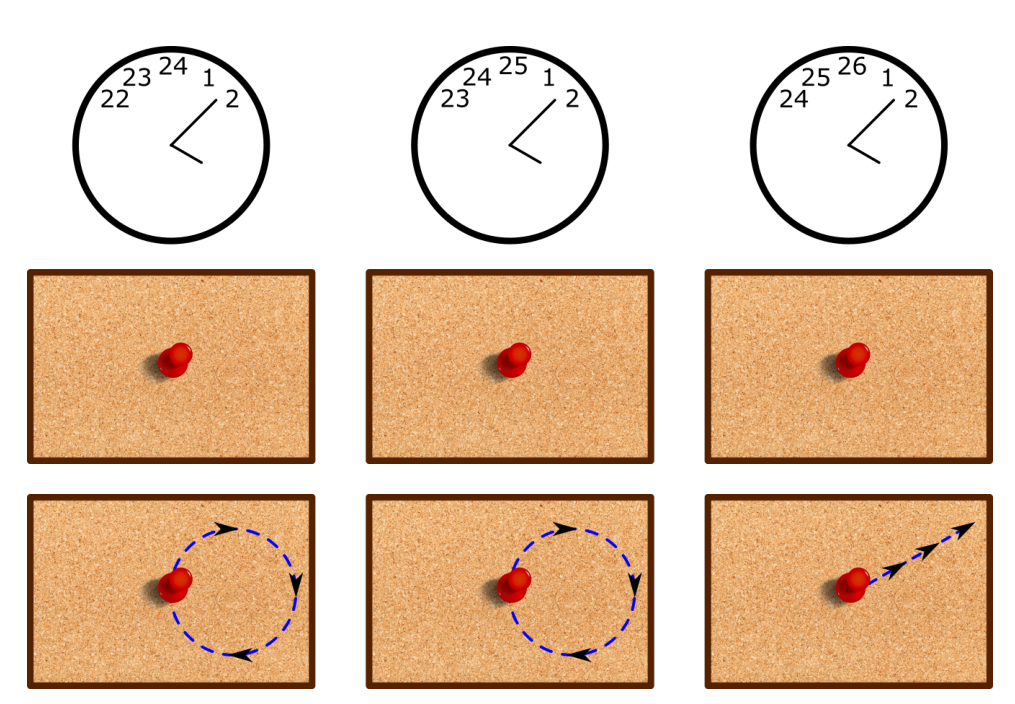 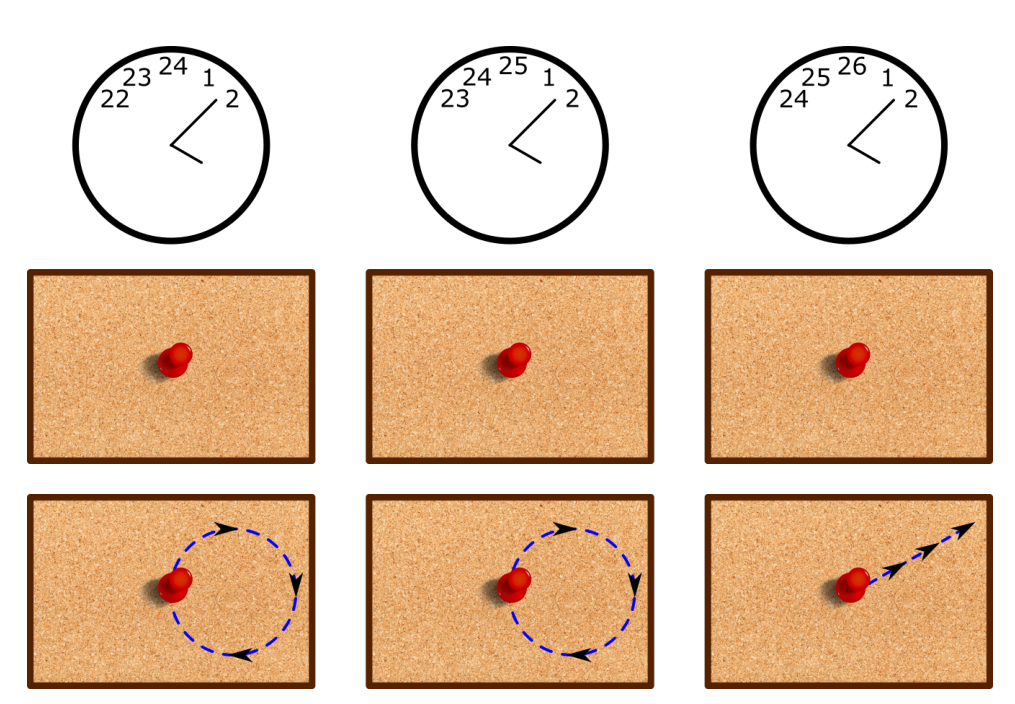 Source: https://www.scottaaronson.com/qclec.pdf
More on the Fourier transform:
    (3Blue1Brown) https://www.3blue1brown.com/lessons/fourier-transforms    (Veritasium)     https://youtu.be/nmgFG7PUHfo
19
Shor’s algorithm
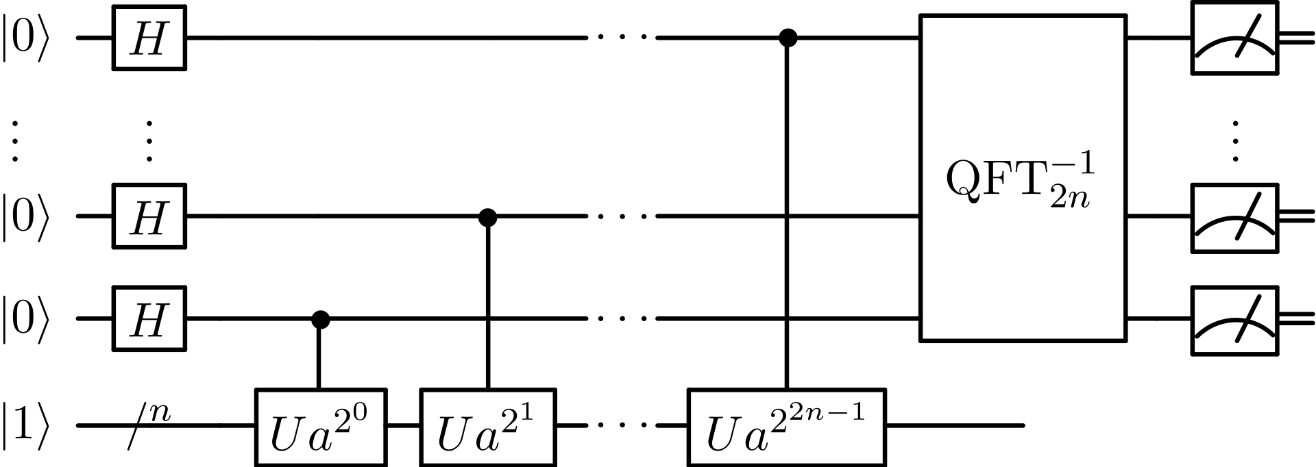 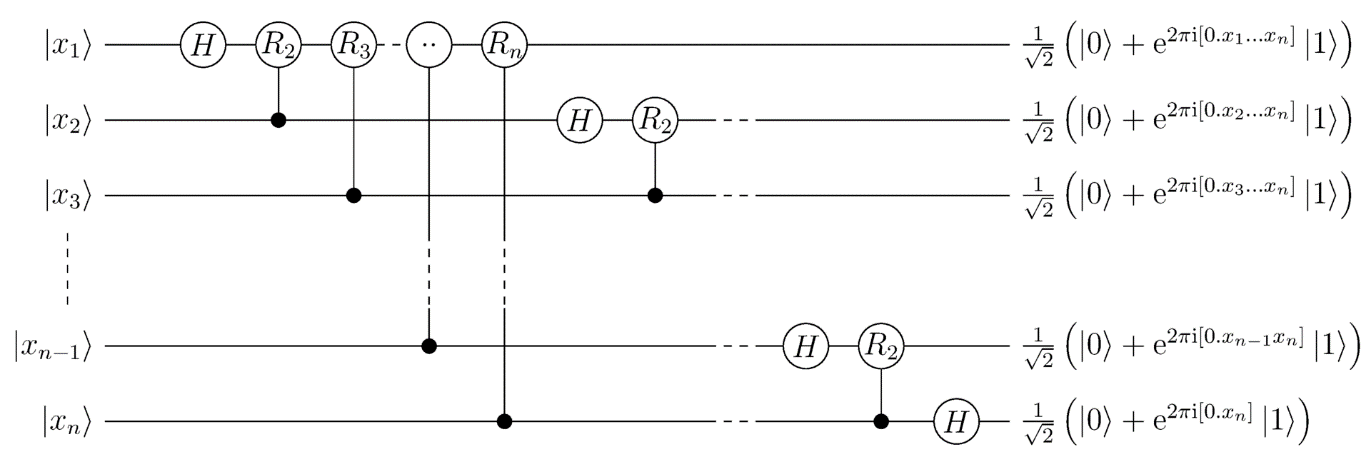 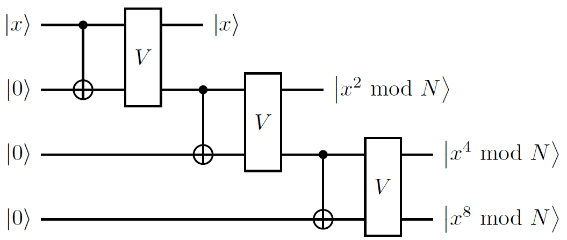 20
Consequences of Shor’s algorithm
Cryptosystems broken by Shors' algorithm:

RSA
Diffie-Hellman
Schnorr
ElGamal
ECDSA

…public-key crypto is dead
21
The quantum menace
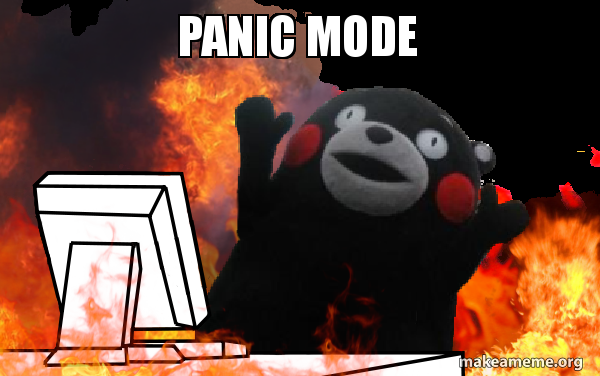 22
The quantum menace
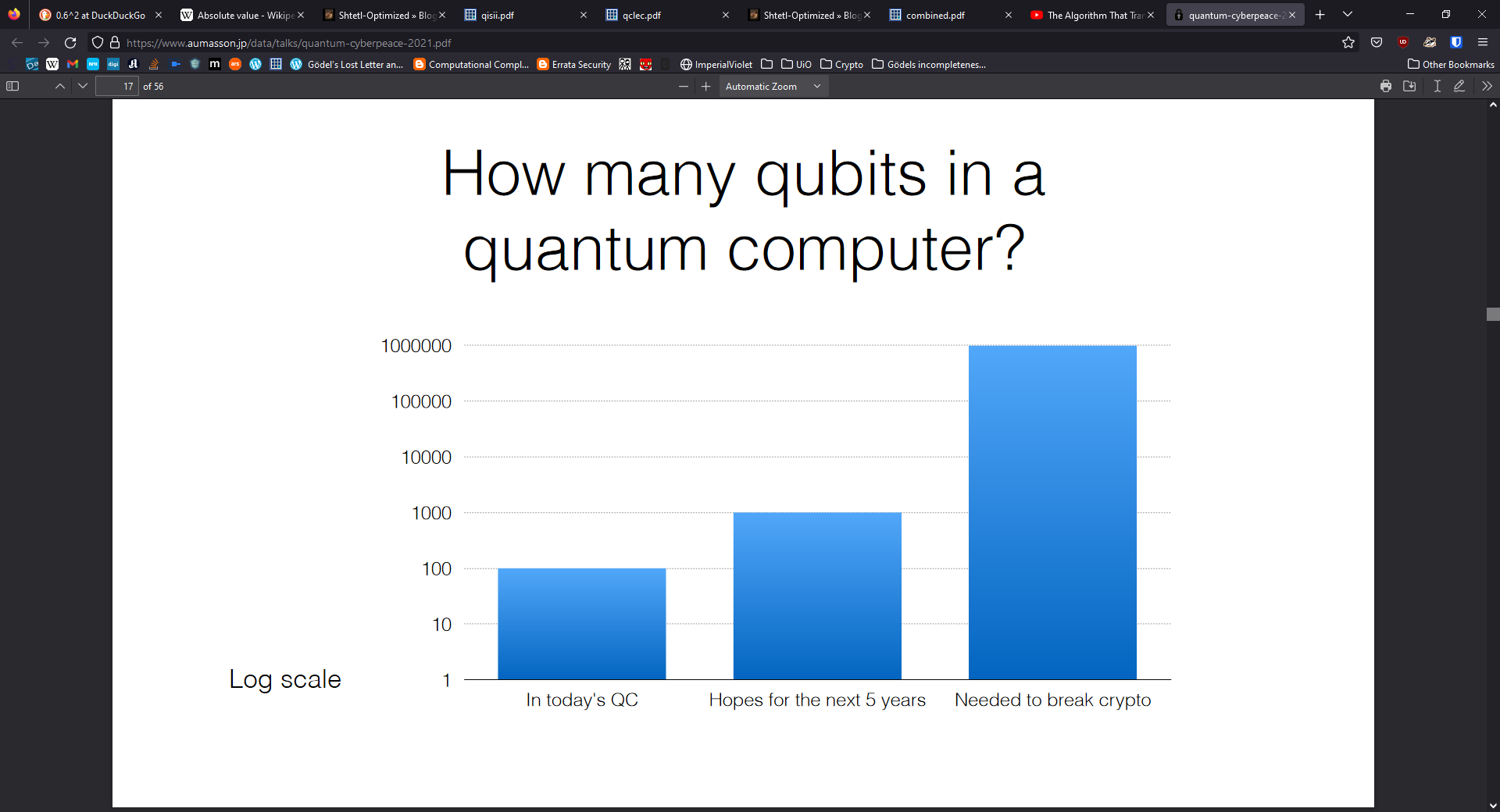 23
Source: JP Aumasson; https://www.aumasson.jp/data/talks/quantum-cyberpeace-2021.pdf
The quantum menace
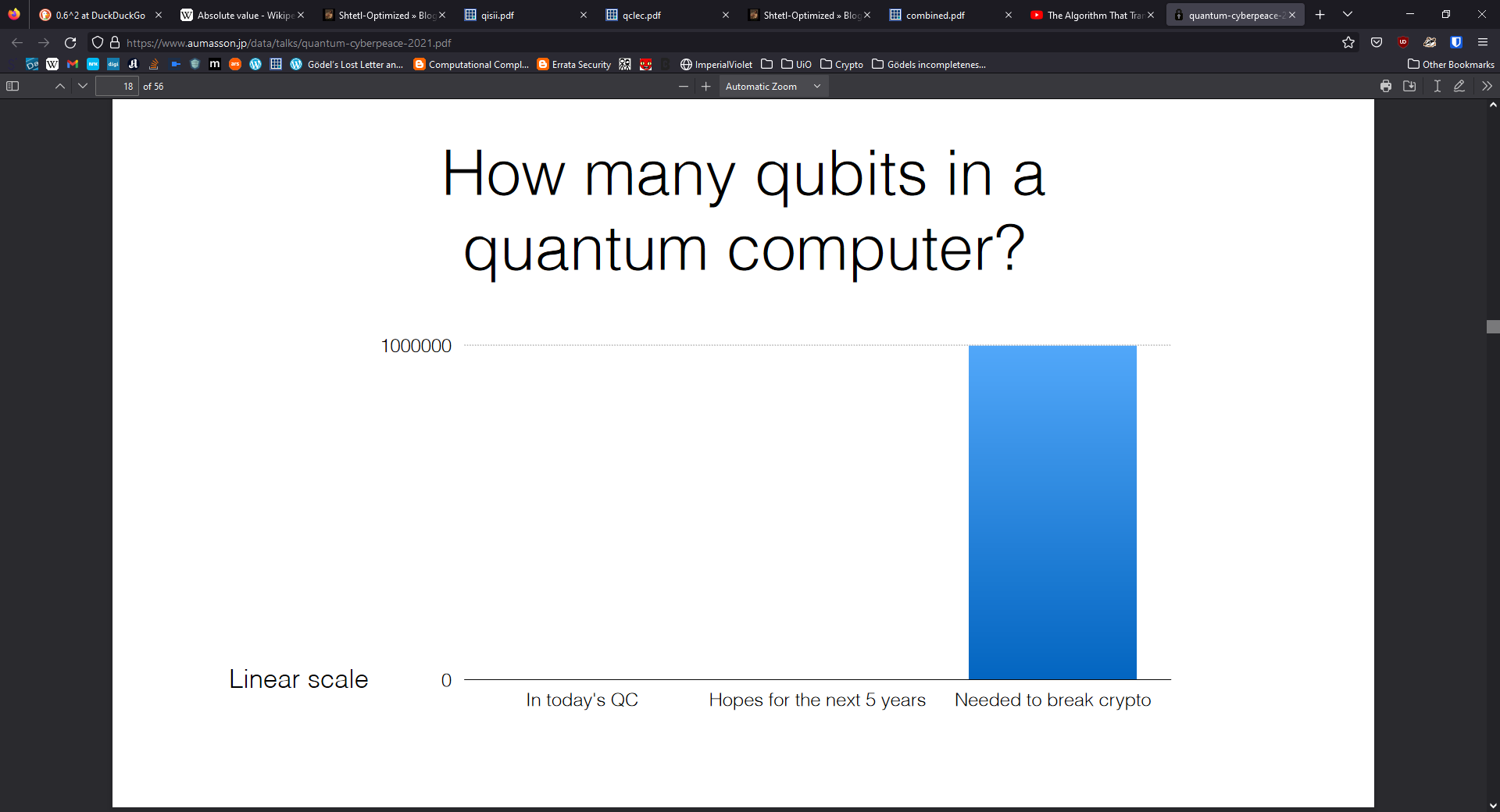 24
Source: JP Aumasson; https://www.aumasson.jp/data/talks/quantum-cyberpeace-2021.pdf
The quantum menace
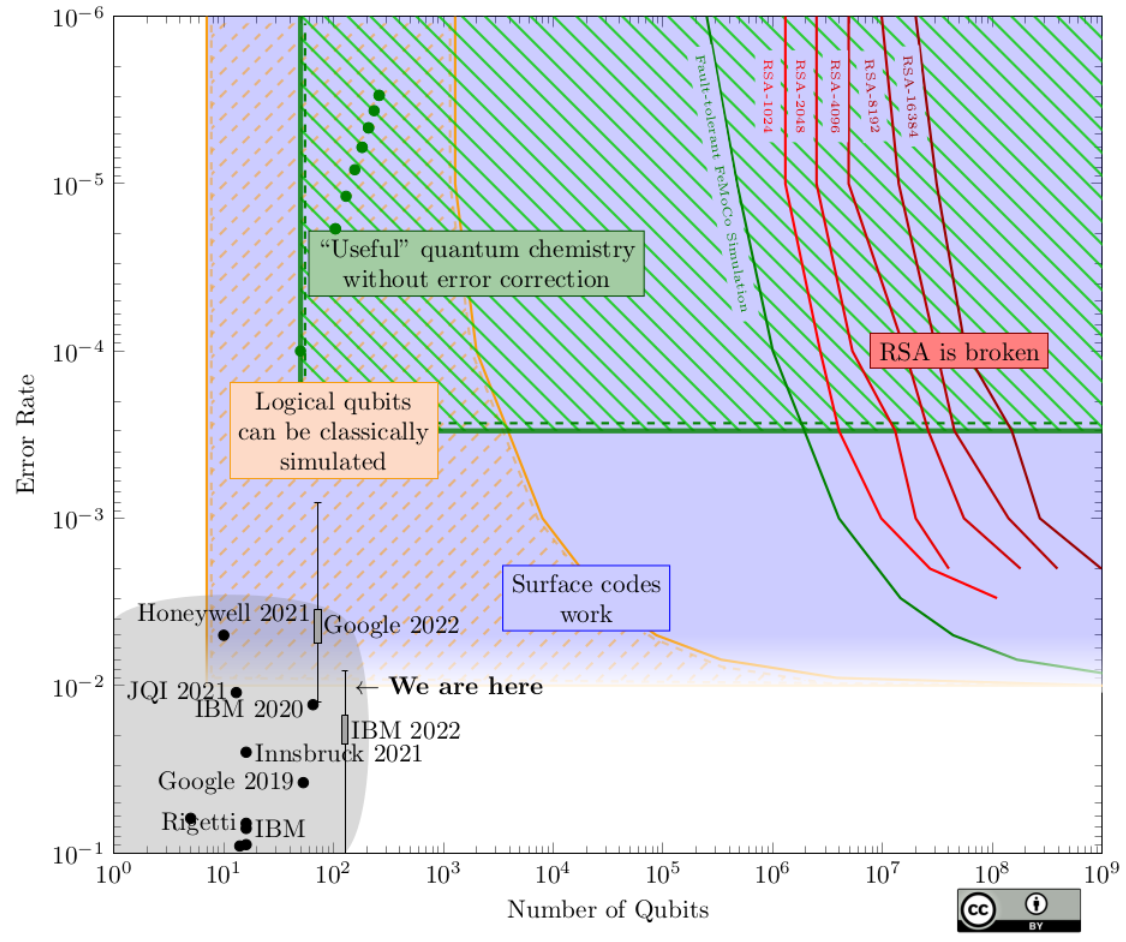 25
http://sam-jaques.appspot.com/quantum_landscape_2022
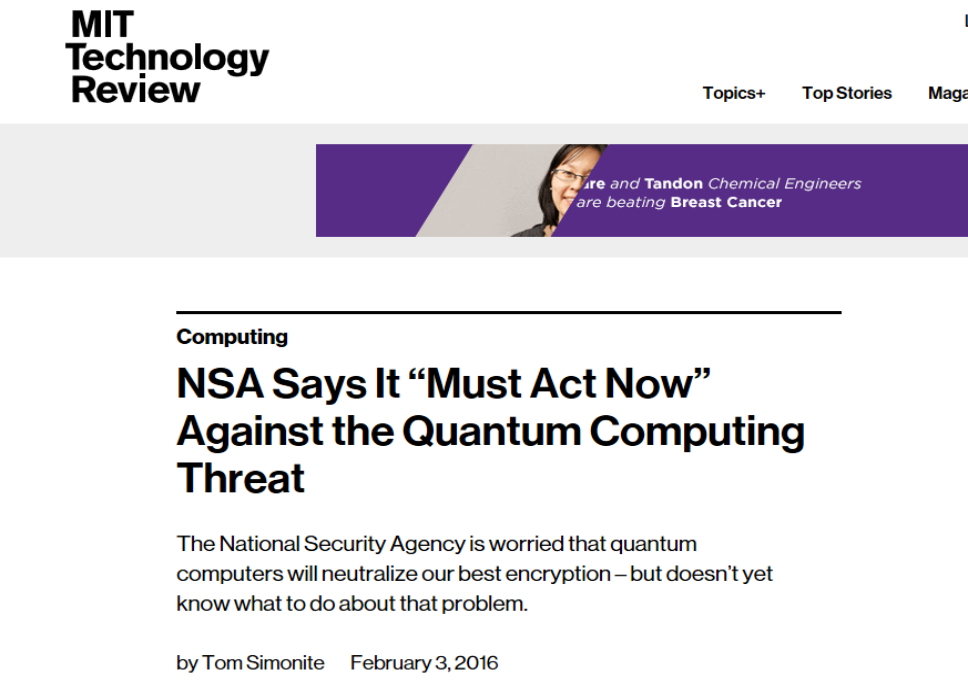 26
Dealing with quantum computers
27
Post-quantum cryptography
Lattice-based cryptography
Code-based encryption
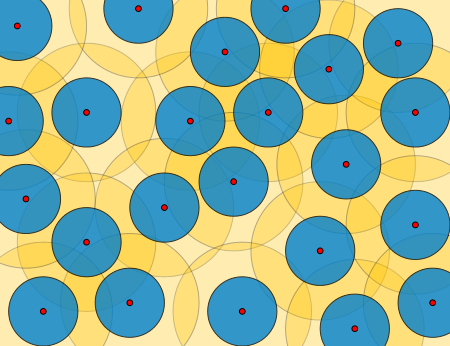 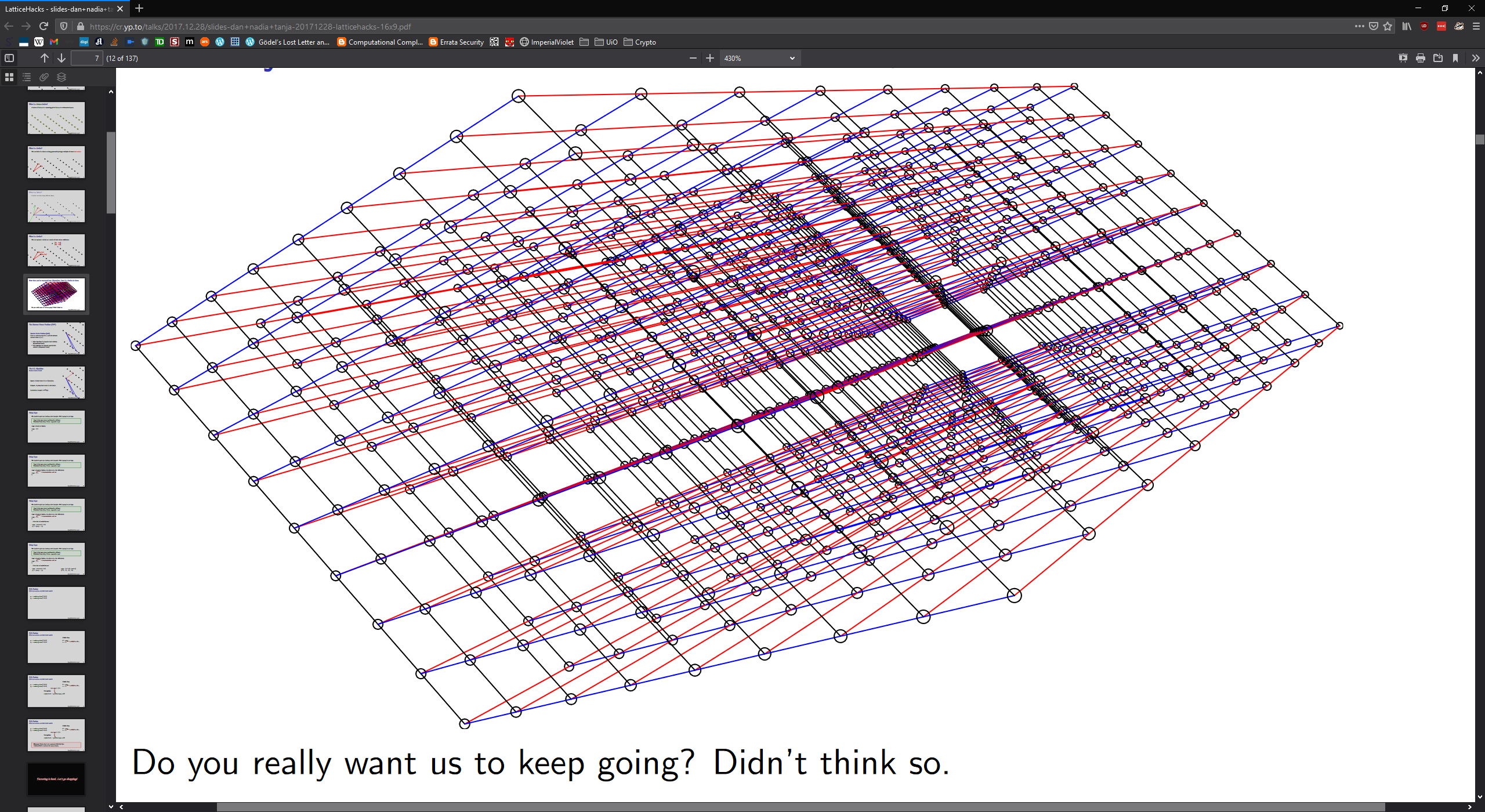 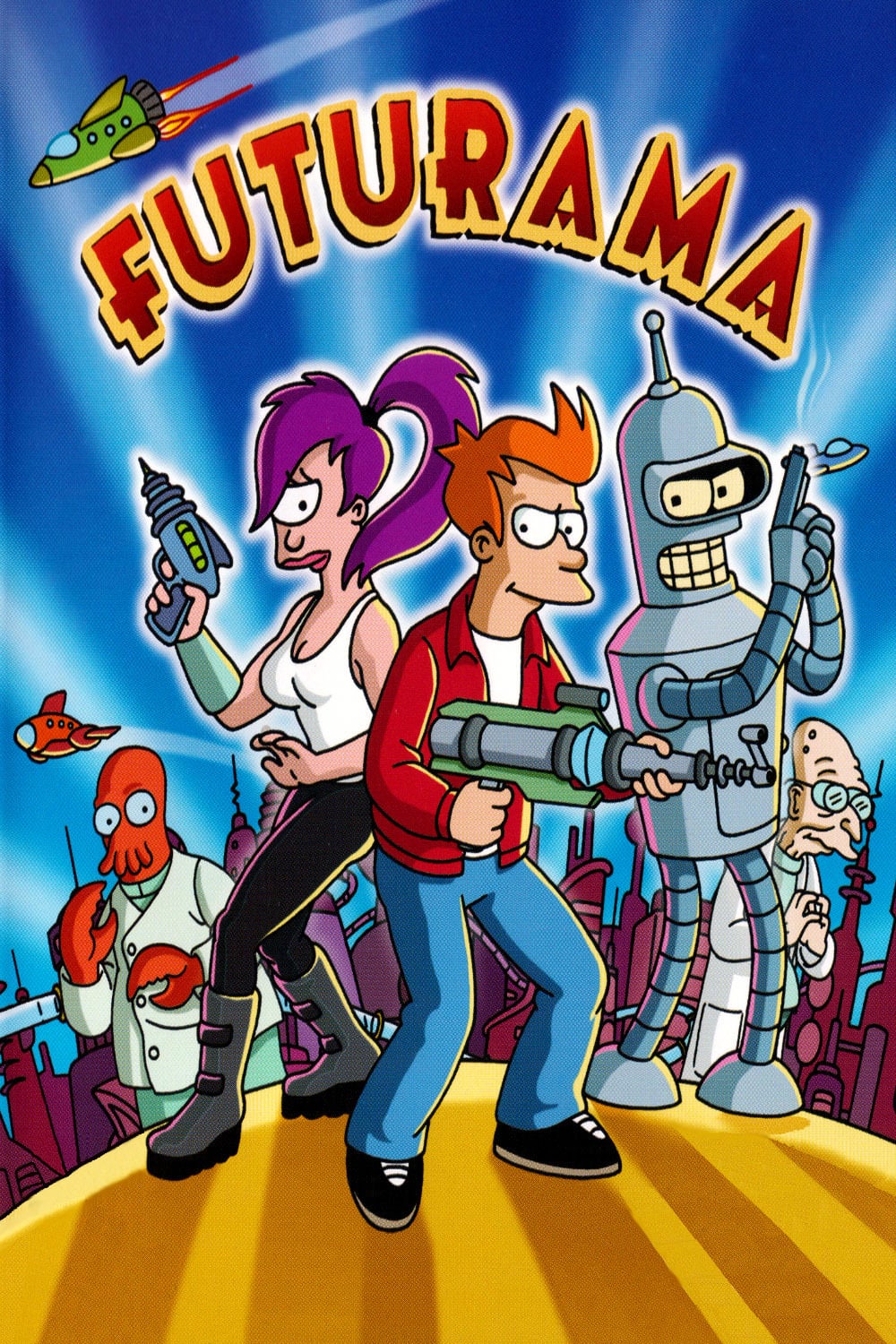 https://eprint.iacr.org/2022/975
Broken last year!
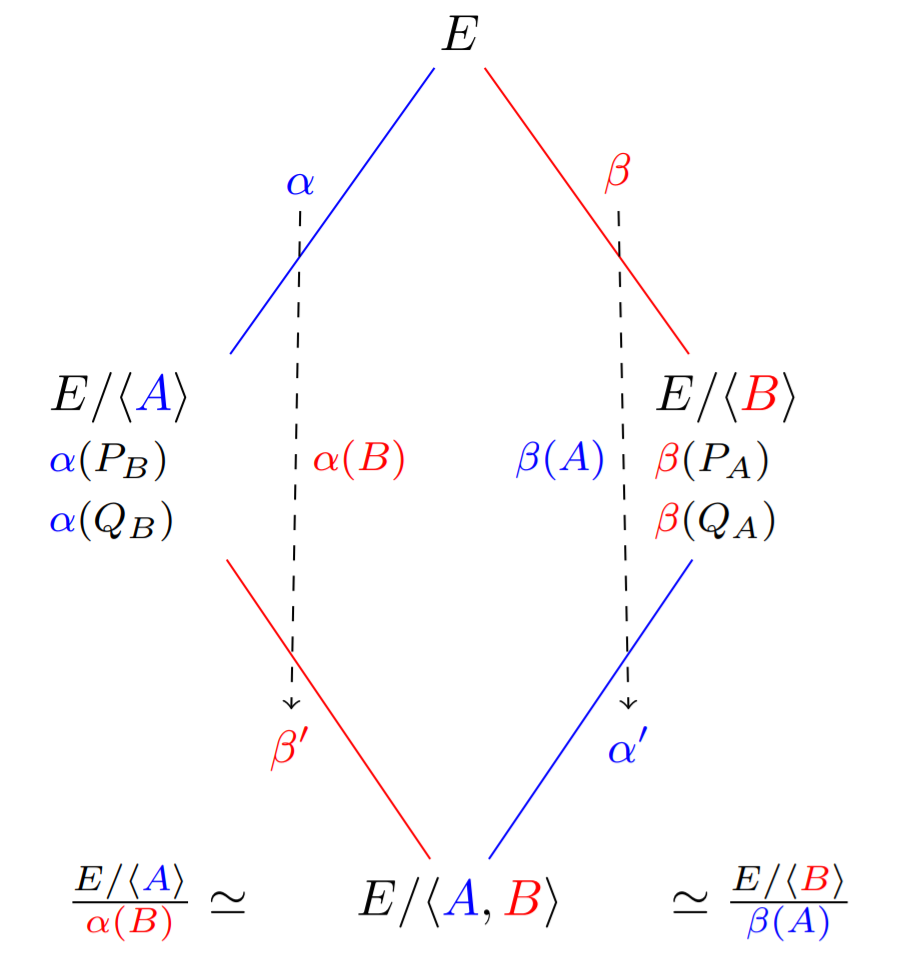 Hash-based signatures
Supersingular isogeny key exchange
28
The NIST post-quantum competition
Public competition to standardize post-quantum schemes
Public-key encryption
Digital signatures


Started in 2017
Round 1: 69 submissions
Round 2: 26 candidates selected
Round 3: 15 candidates selected 
Round 4: alternative candidates

Winners:
CRYSTALS-KYBER 		(PKE)
CRYSTALS-DILITHIUM	(Signature)
Falcon			(Signature)
SPHINCS+			(Signature)
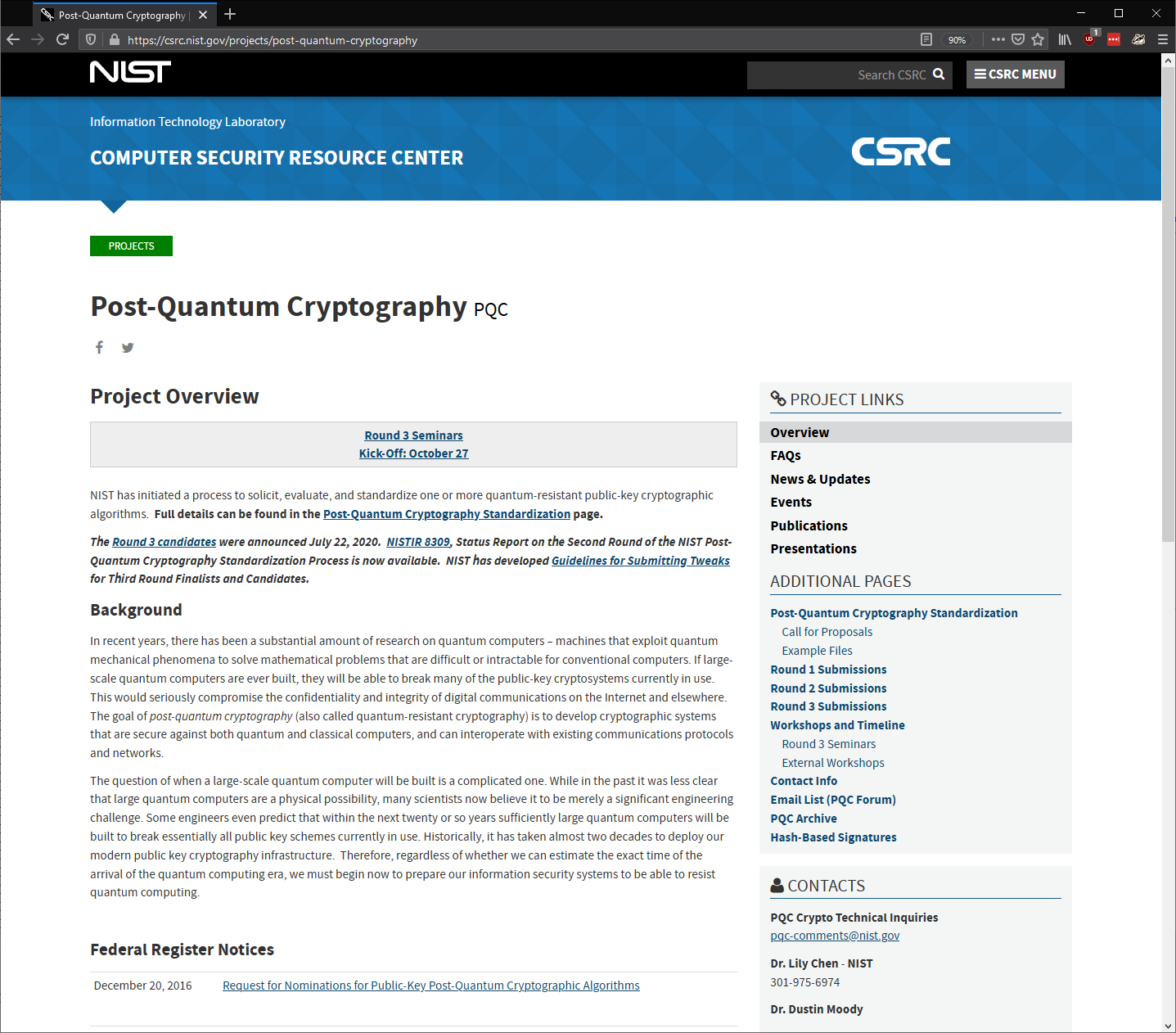 29
The NIST post-quantum competition
Public competition to standardize post-quantum schemes
Public-key encryption
Digital signatures


Started in 2017
Round 1: 69 submissions
Round 2: 26 candidates selected
Round 3: 15 candidates selected 
Round 4: alternative candidates

Winners:
CRYSTALS-KYBER 		(PKE)
CRYSTALS-DILITHIUM	(Signature)
Falcon			(Signature)
SPHINCS+			(Signature)
30
The NIST post-quantum competition
Public competition to standardize post-quantum schemes
Public-key encryption
Digital signatures


Started in 2017
Round 1: 69 submissions
Round 2: 26 candidates selected
Round 3: 15 candidates selected 
Round 4: alternative candidates

Winners:
CRYSTALS-KYBER 		(PKE)
CRYSTALS-DILITHIUM	(Signature)
Falcon			(Signature)
SPHINCS+			(Signature)
31
Lattice-based cryptography
Very versatile computational problems
Public-key encryption
Digital signatures
Hash functions
Fully homomorphic encryption
Key exchange


Leads to efficient and compact schemes



Based on hardness of problems in algebraic number theory
Believed to be hard also for quantum computers
Shortest vector problem
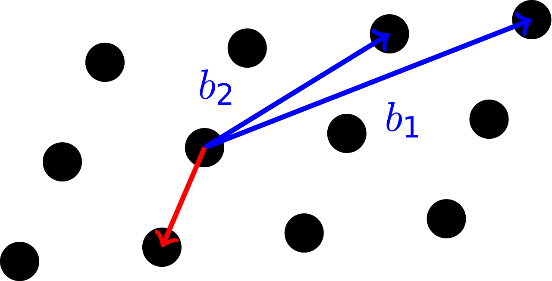 Closest vector problem
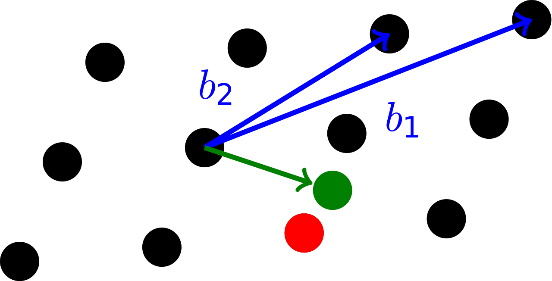 32
Lattice-based cryptography
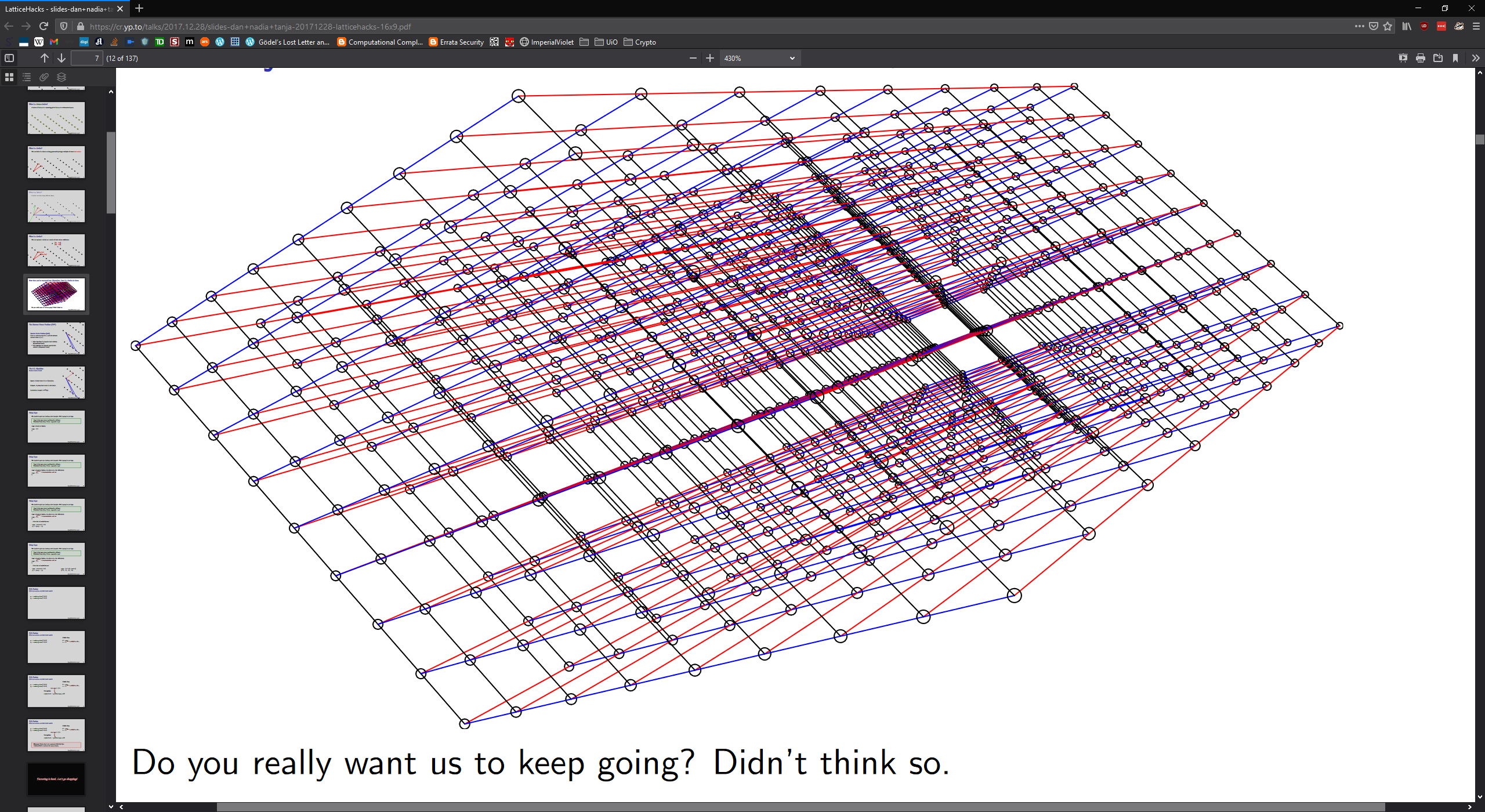 https://cr.yp.to/talks/2017.12.28/slides-dan+nadia+tanja-20171228-latticehacks-16x9.pdf
33
Next week – guest lecture!
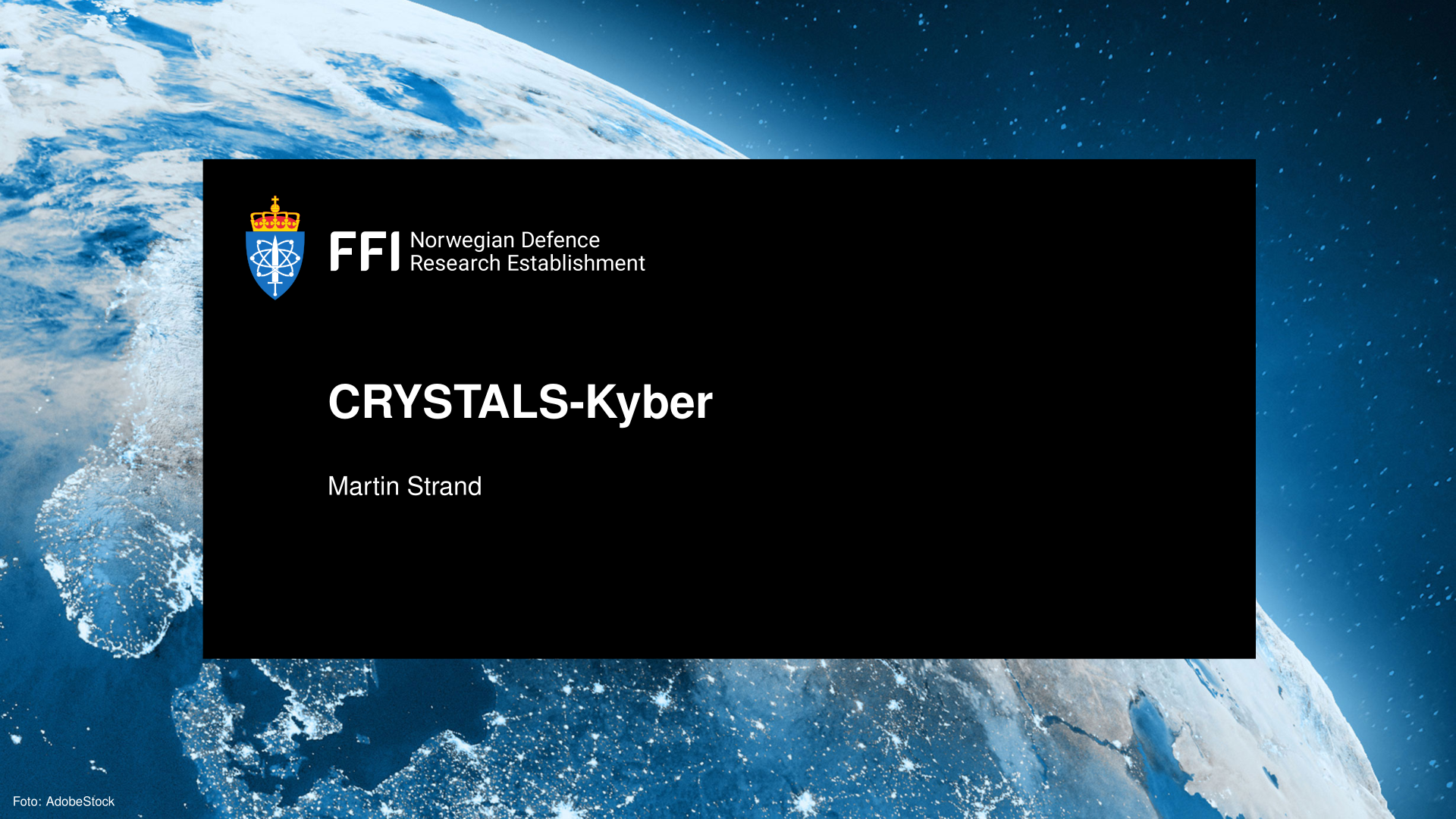 34
Post-quantum cryptography
Want to learn more about post-quantum cryptography?

Sign up for TEK5550 - Advanced Topics in Cryptology next spring!
35